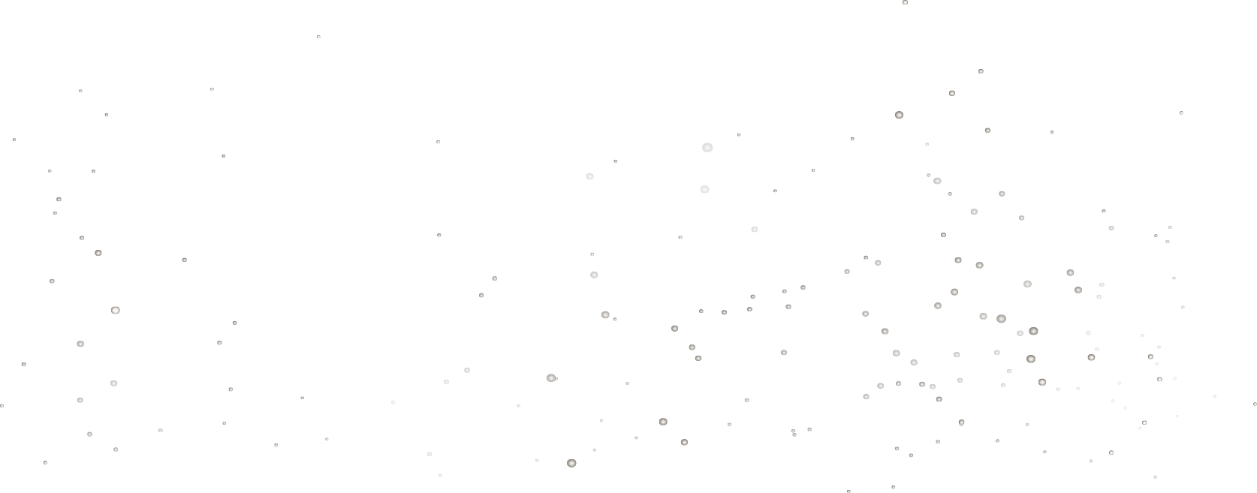 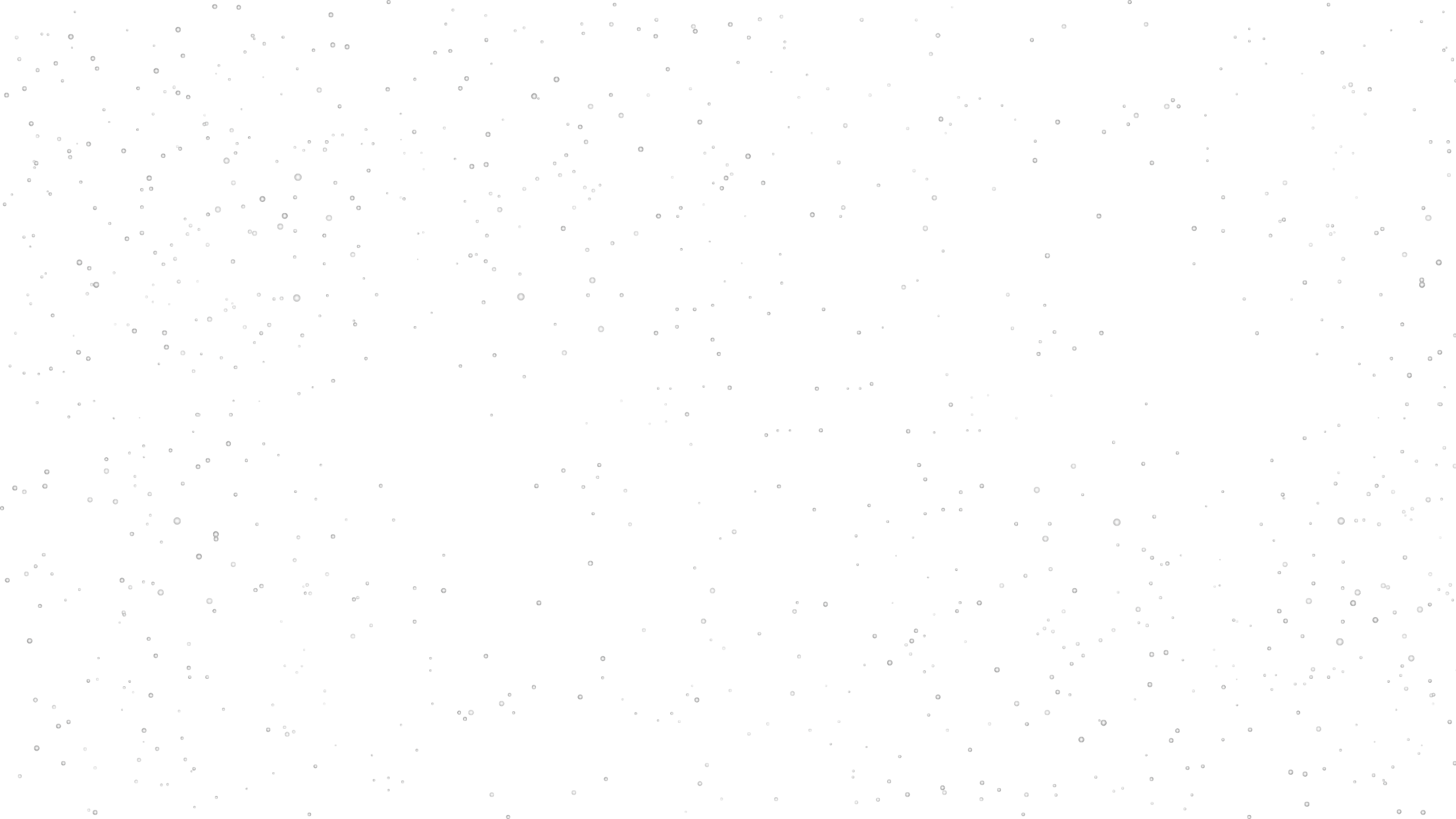 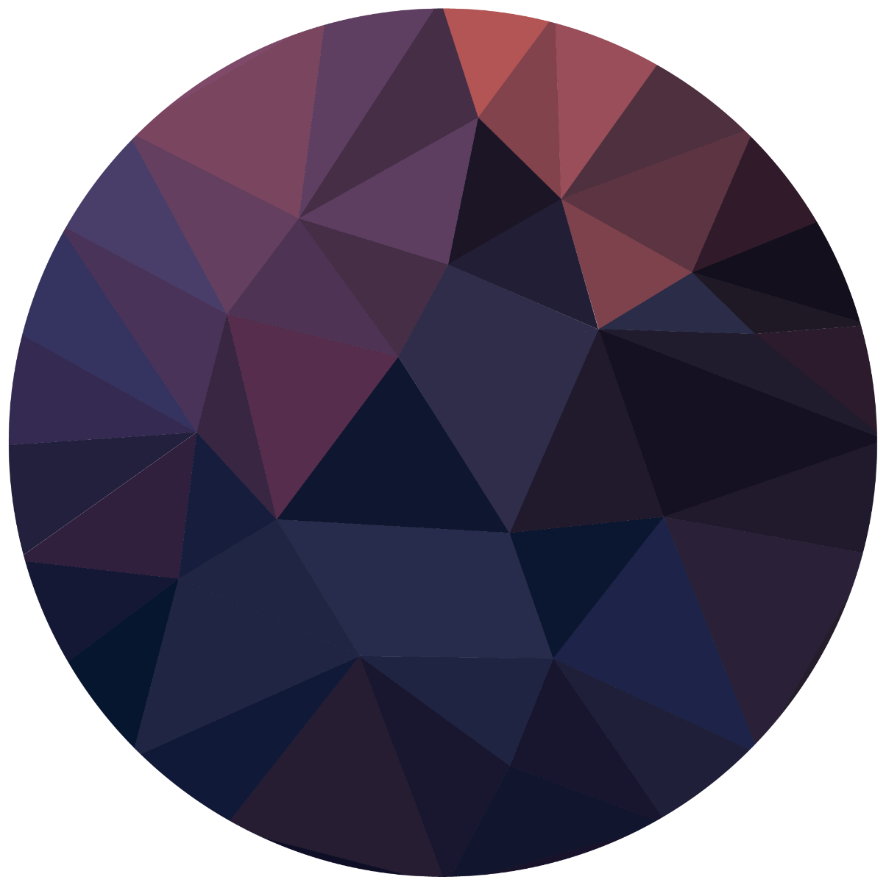 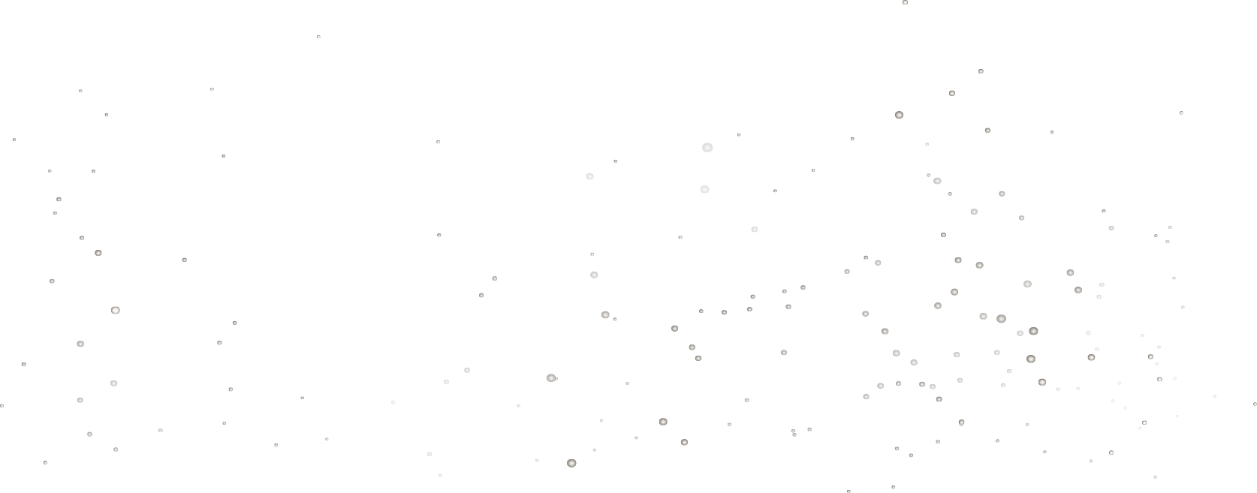 2020
唯美地球商务通用模版        Aesthetic global business model
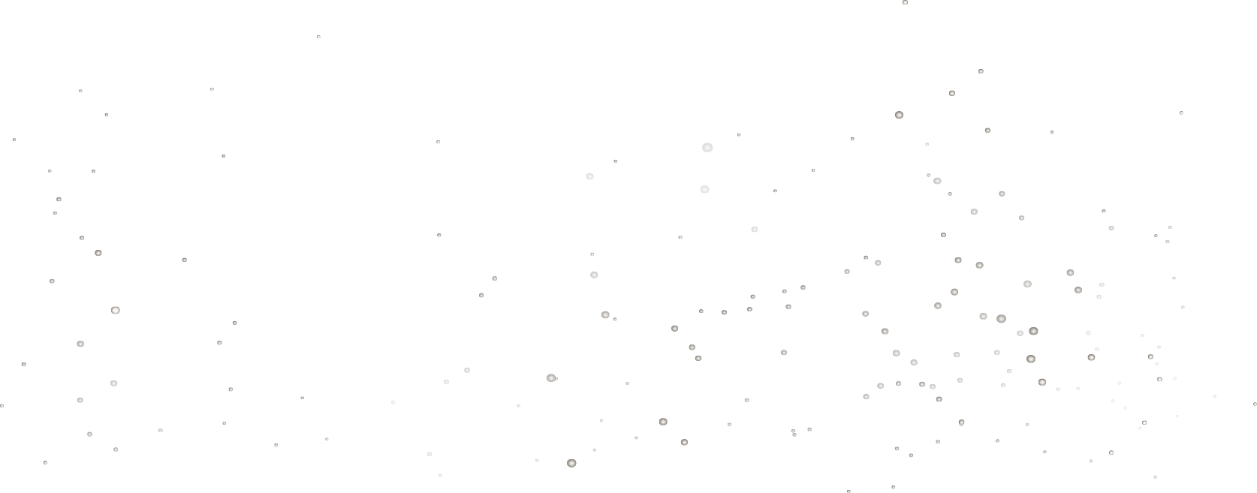 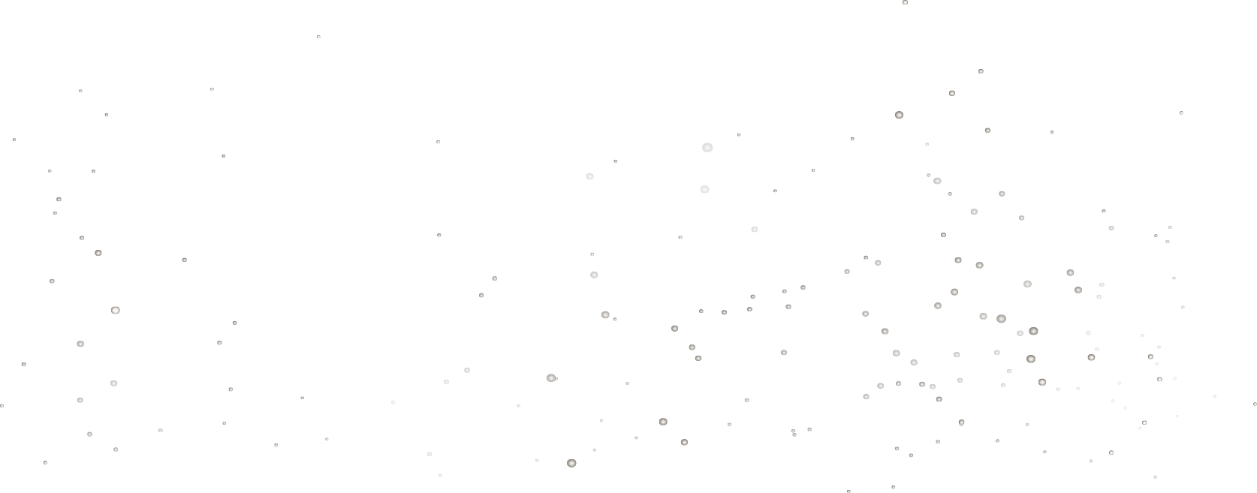 01
03
单击添加标题
Click to add a caption
CONTENTS
单击此处添加标题文本
单击添加标题
Click to add a caption
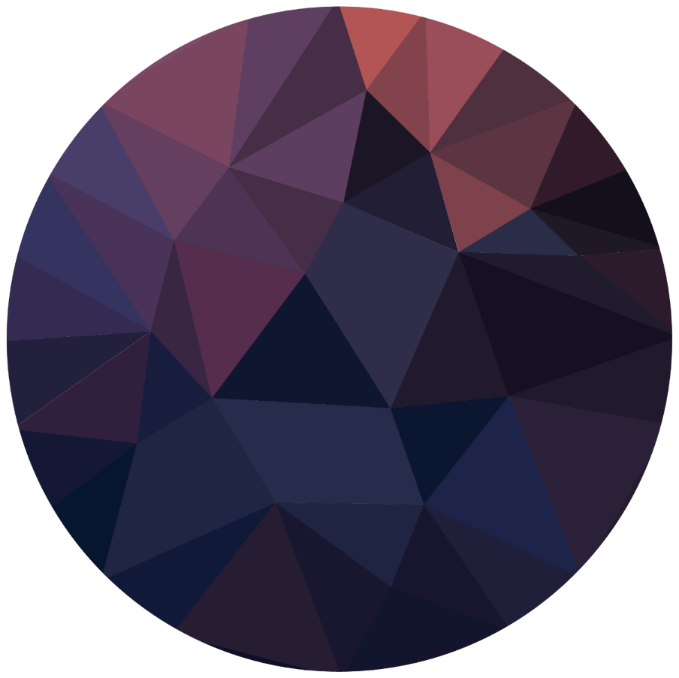 02
单击添加标题
Click to add a caption
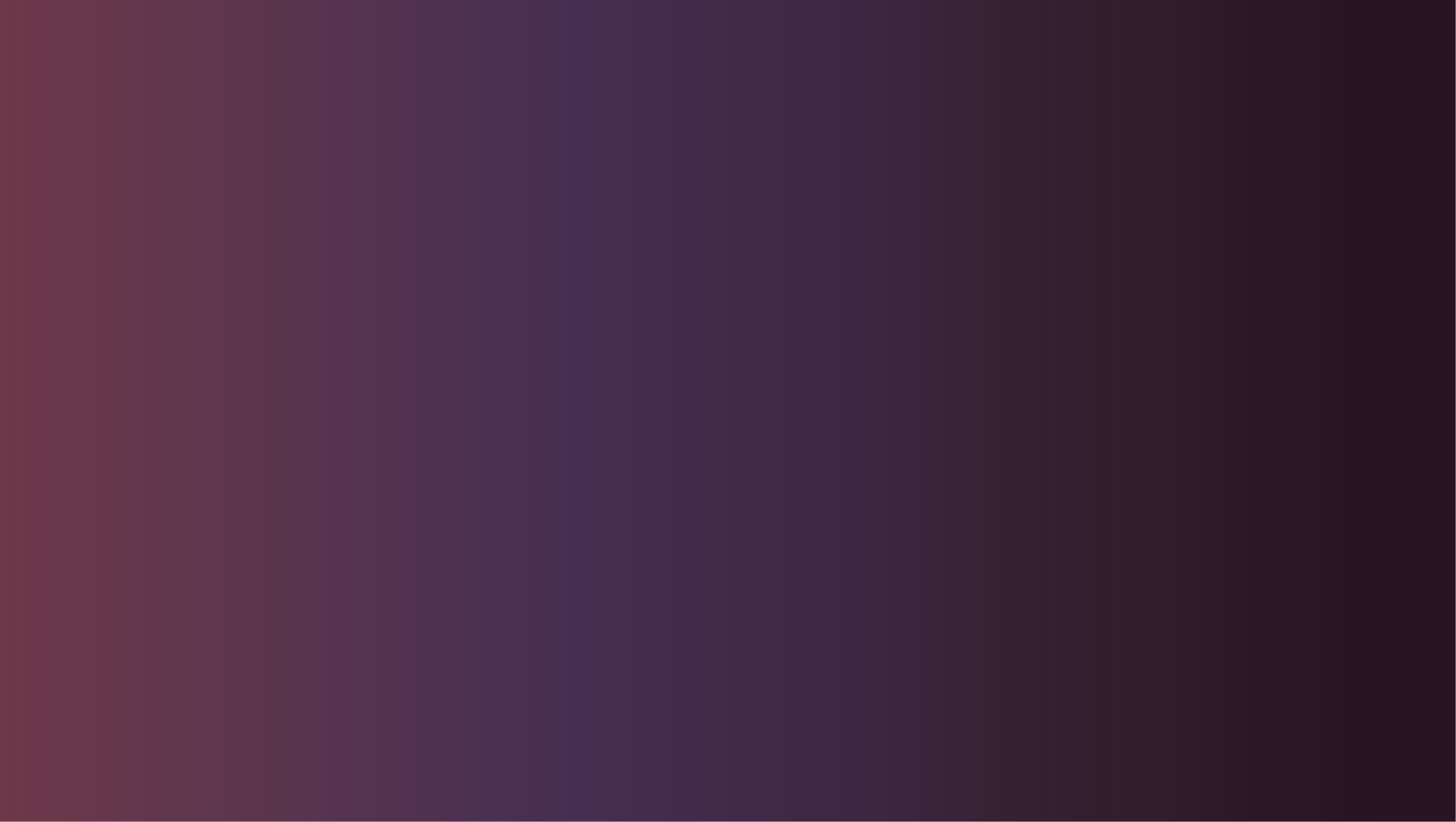 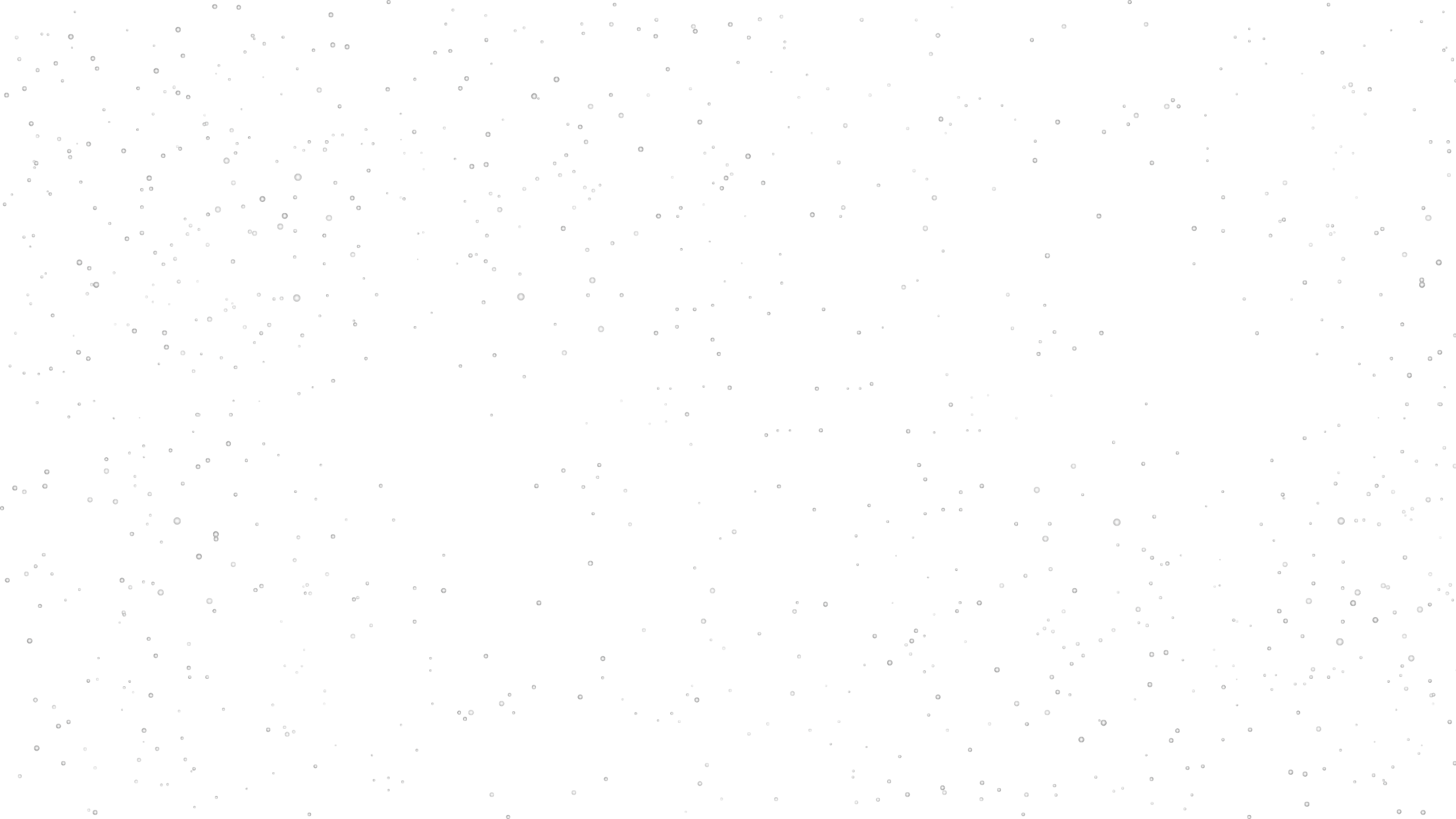 1
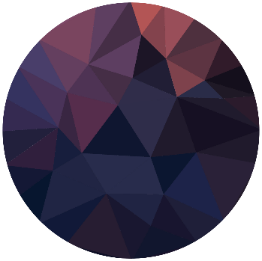 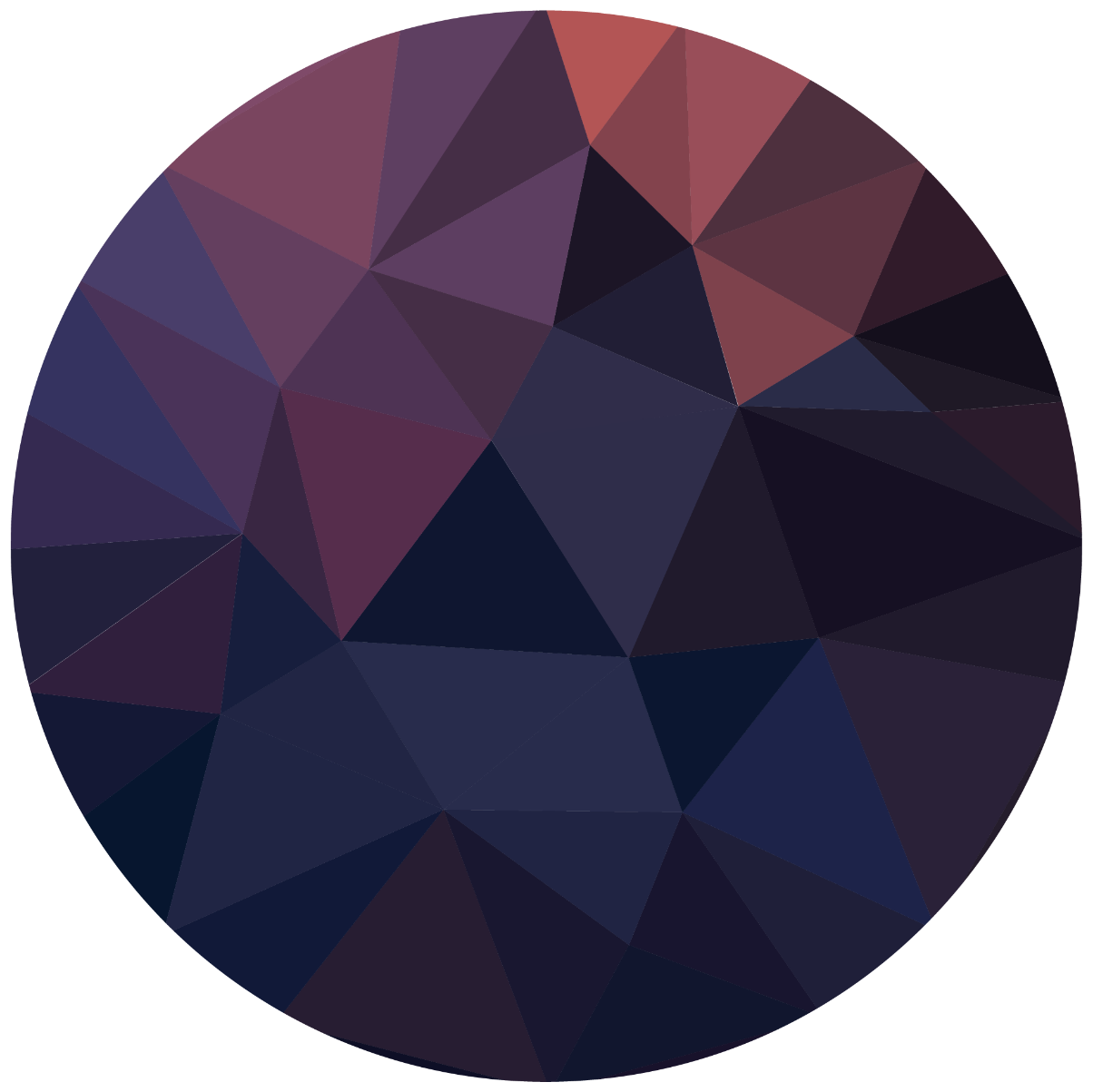 单击添加标题Click to add a caption
单击添加标题
01
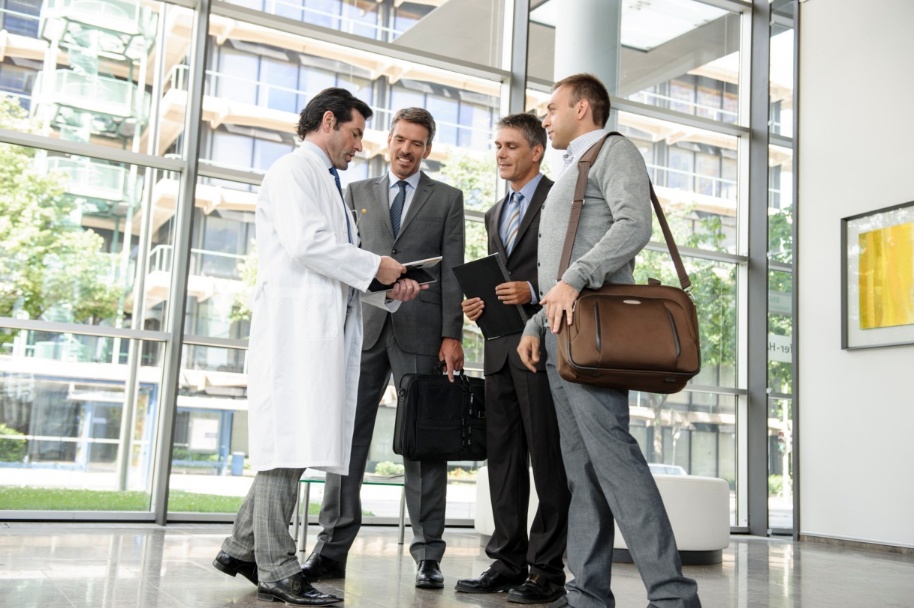 单击添加标题

单击添加文本单击添加文本单击添加文本单击添加文本单击添加文本单击添加文本单击添加文本单击添加文本单击添加文本单击添加文本单击添加文本单击添加文本单击添加文本单击添加文本
单击添加标题
01
1
2
3
4
添加文本
添加文本
添加文本
添加文本
点击此处添加
简要说明
点击此处添加
简要说明
点击此处添加
简要说明
点击此处添加
简要说明
单击此处添加文字阐述，添加简短问题说明文字，具体说明文字在此处添加此处。
单击此处添加文字阐述，添加简短问题说明文字，具体说明文字在此处添加此处。
单击添加标题
01
请输入标题
请输入标题
请在此添加相关文字内容请在此添加相关文字内容
请在此添加相关文字内容请在此添加相关文字内容
请输入标题
请输入标题
请在此添加相关文字内容请在此添加相关文字内容
请在此添加相关文字内容请在此添加相关文字内容
单击添加标题
01
在此处添加详细描述文本，尽量与标题文本语言风格相符合，语言描述尽量简洁生动，尽可能概括出段落内容
在此处添加详细描述文本，尽量与标题文本语言风格相符合，语言描述尽量简洁生动，尽可能概括出段落内容
单击此处添加标题
单击此处添加标题
单击此处添加标题
在此处添加详细描述文本，尽量与标题文本语言风格相符合，语言描述尽量简洁生动，尽可能概括出段落内容。
单击此处添加标题
单击此处添加标题
单击此处添加标题
单击此处添加标题
在此处添加详细描述文本，尽量与标题文本语言风格相符合，语言描述尽量简洁生动，尽可能概括出段落内容
在此处添加详细描述文本，尽量与标题文本语言风格相符合，语言描述尽量简洁生动，尽可能概括出段落内容
单击此处添加标题
单击添加标题
01
单击添加标题
单击添加文本单击添加文本单击添加文本单击添加文本单击添加文本单击添加文本单击添加文本
单击添加标题
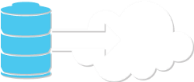 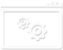 单击添加标题
单击添加文本单击添加文本单击添加文本单击添加文本单击添加文本单击添加文本单击添加文本
单击添加标题
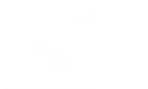 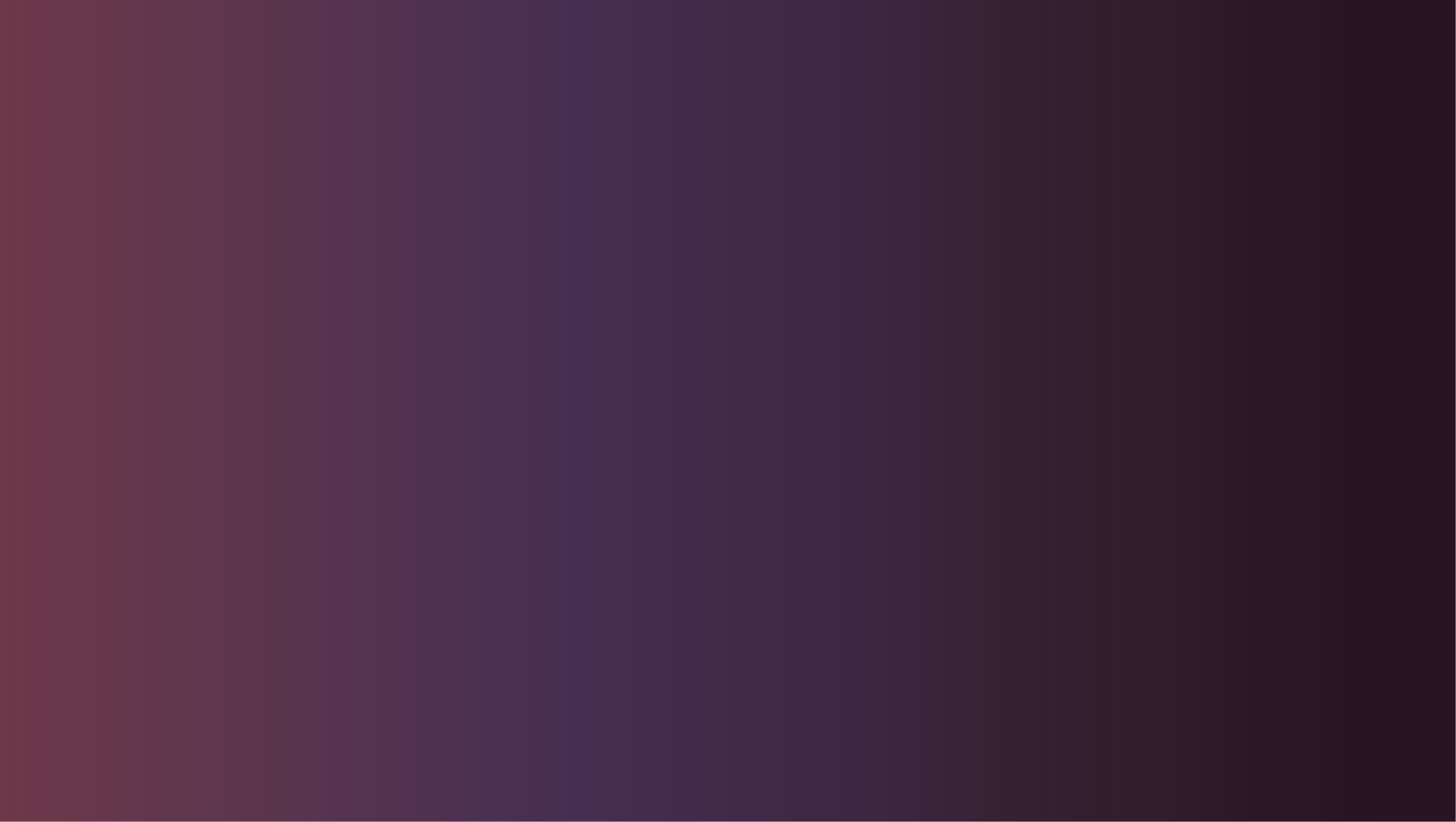 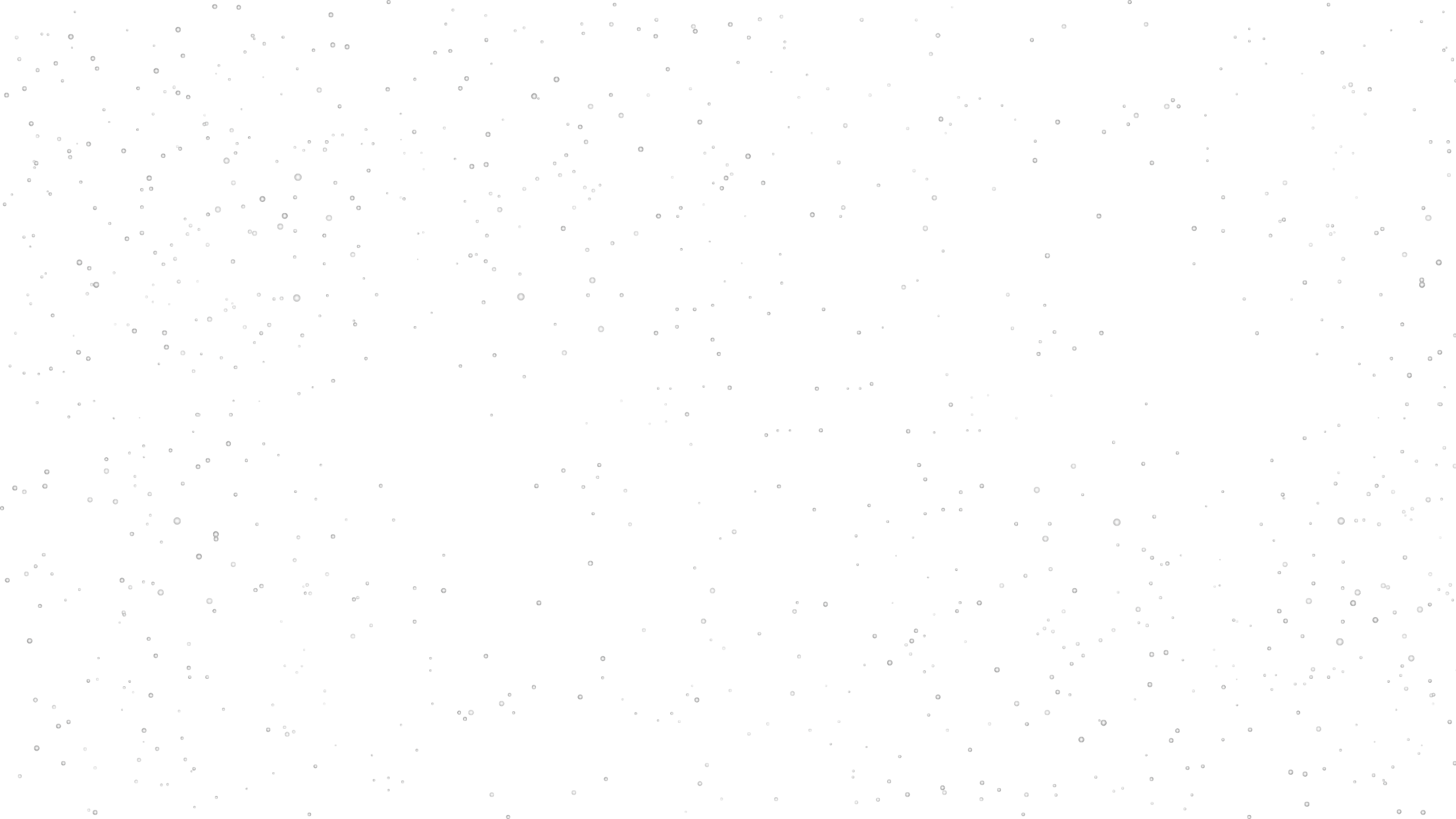 2
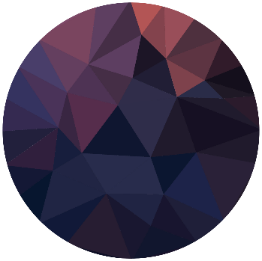 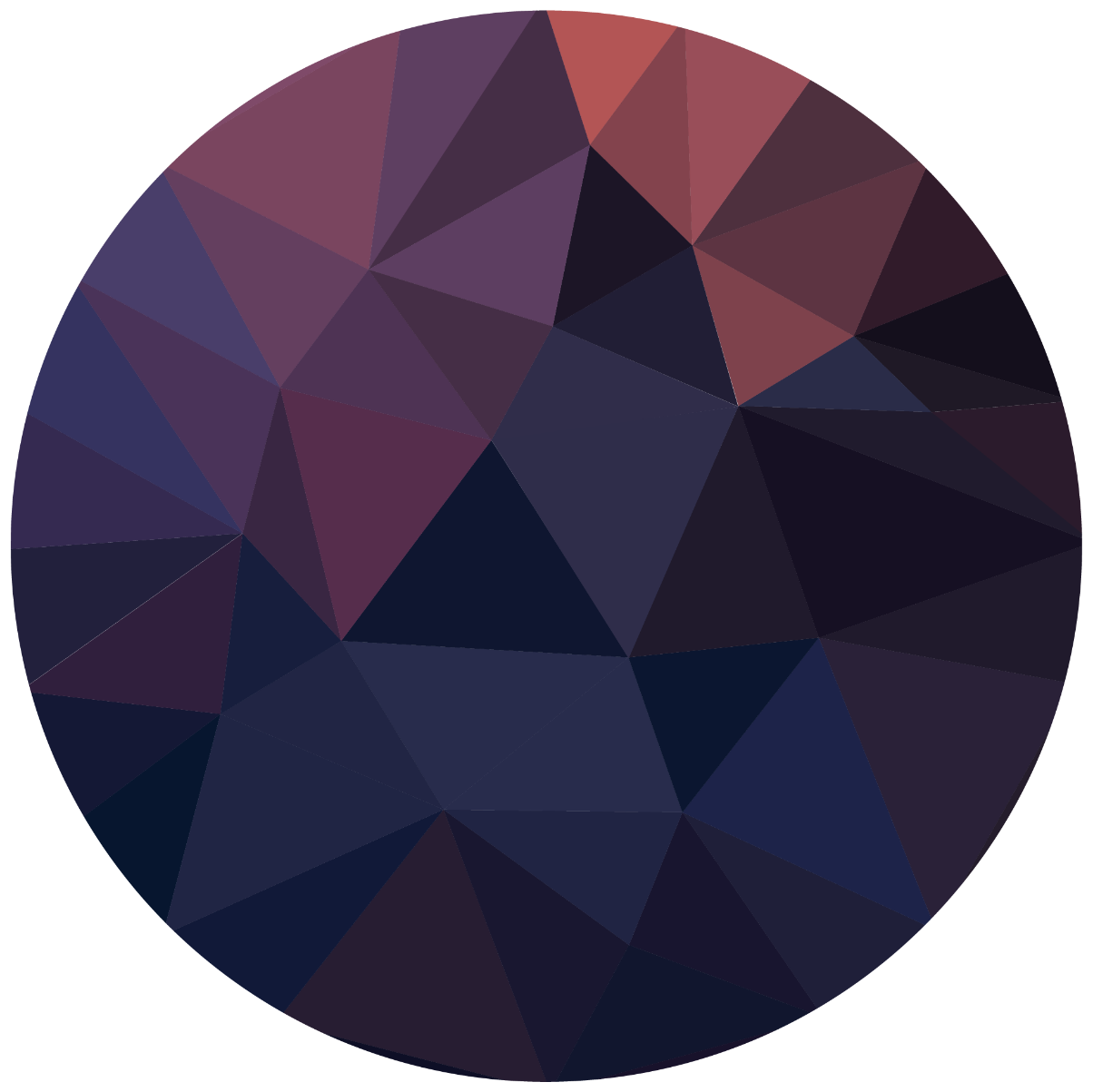 单击添加标题Click to add a caption
单击添加标题
02
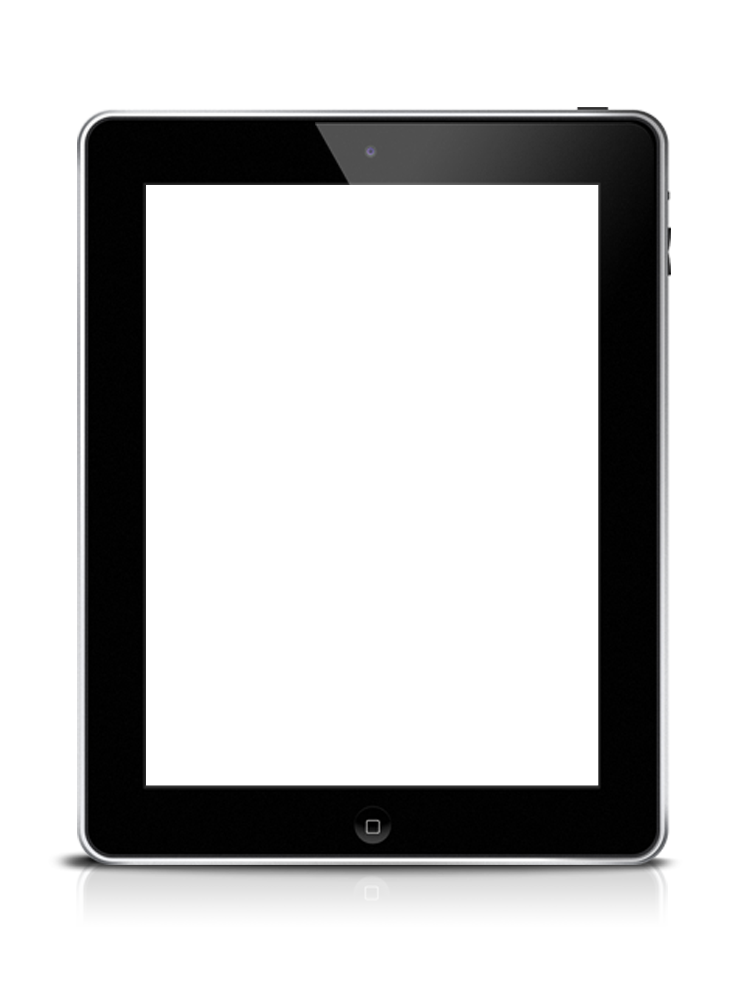 这里输入文字这里输入文字
这里输入文字这里输入文字
这里输入文字这里输入文字
这里输入文字这里输入文字
这里输入文字这里输入文字
添加标题
添加标题
在此录入本图表的综合描述说明，在此录入本图表的综合描述说明。
在此录入本图表的综合描述说明，在此录入本图表的综合描述说明。
单击添加标题
02
20%
55%
单击添加标题
10%
单击添加标题
35%
单击添加标题
单击添加标题
单击添加标题
02
单击添加标题
在此处添加详细描述文本，尽量与标题文本
语言风格相符合，语言描述尽
量简洁生动，尽可能概括出段落内容
单击添加标题
在此处添加详细描述文本，尽量与标题文本
语言风格相符合，语言描述尽
量简洁生动，尽可能概括出段落内容。
单击添加标题
在此处添加详细描述文本，尽量与标题文本
语言风格相符合，语言描述尽
量简洁生动，尽可能概括出段落内容
单击添加标题
在此处添加详细描述文本，尽量与标题文本
语言风格相符合，语言描述尽
量简洁生动，尽可能概括出段落内容。
单击添加标题
02
详写内容……

点击输入本栏的具体文字，简明扼要的说明分项内容，此为概念图解，请根据您的具体内容酌情修改
详写内容……

点击输入本栏的具体文字，简明扼要的说明分项内容，此为概念图解，请根据您的具体内容酌情修改
人力成本
办公场地
22%
45%
详写内容……

点击输入本栏的具体文字，简明扼要的说明分项内容，此为概念图解，请根据您的具体内容酌情修改
详写内容……

点击输入本栏的具体文字，简明扼要的说明分项内容，此为概念图解，请根据您的具体内容酌情修改
其它费用
推广费用
14%
19%
单击添加标题
02
点击输入简要文字内容，文字内容需概括精炼，不用多余的文字修饰。点击输入简要文字内容，文字内容需概括精炼，不用多余的文字修饰。
1
点击输入简要文字内容，文字内容需概括精炼，不用多余的文字修饰。点击输入简要文字内容，文字内容需概括精炼，不用多余的文字修饰。
2
点击输入简要文字内容，文字内容需概括精炼，不用多余的文字修饰。点击输入简要文字内容，文字内容需概括精炼，不用多余的文字修饰。
3
点击输入简要文字内容，文字内容需概括精炼，不用多余的文字修饰。点击输入简要文字内容，文字内容需概括精炼，不用多余的文字修饰。
4
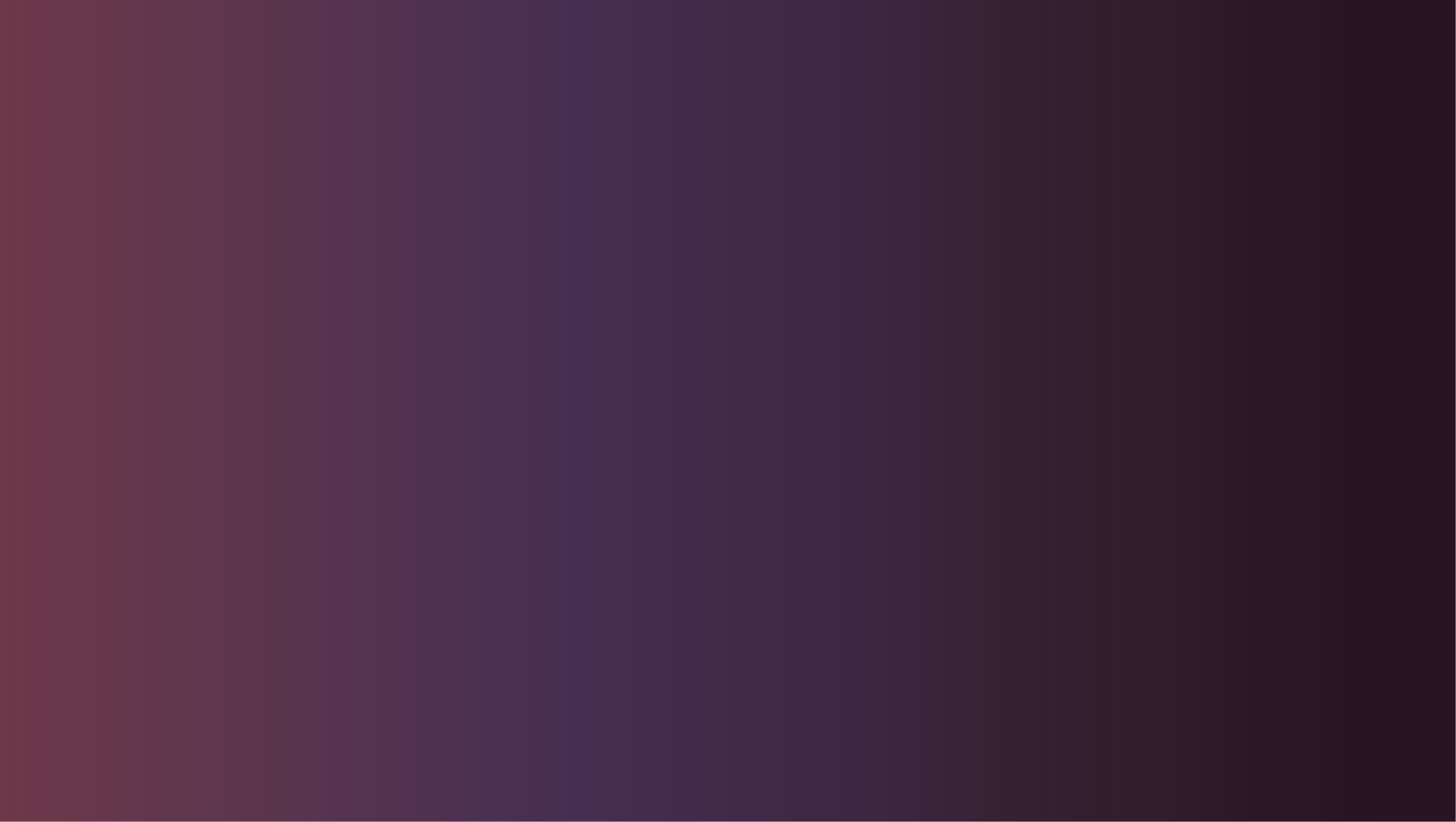 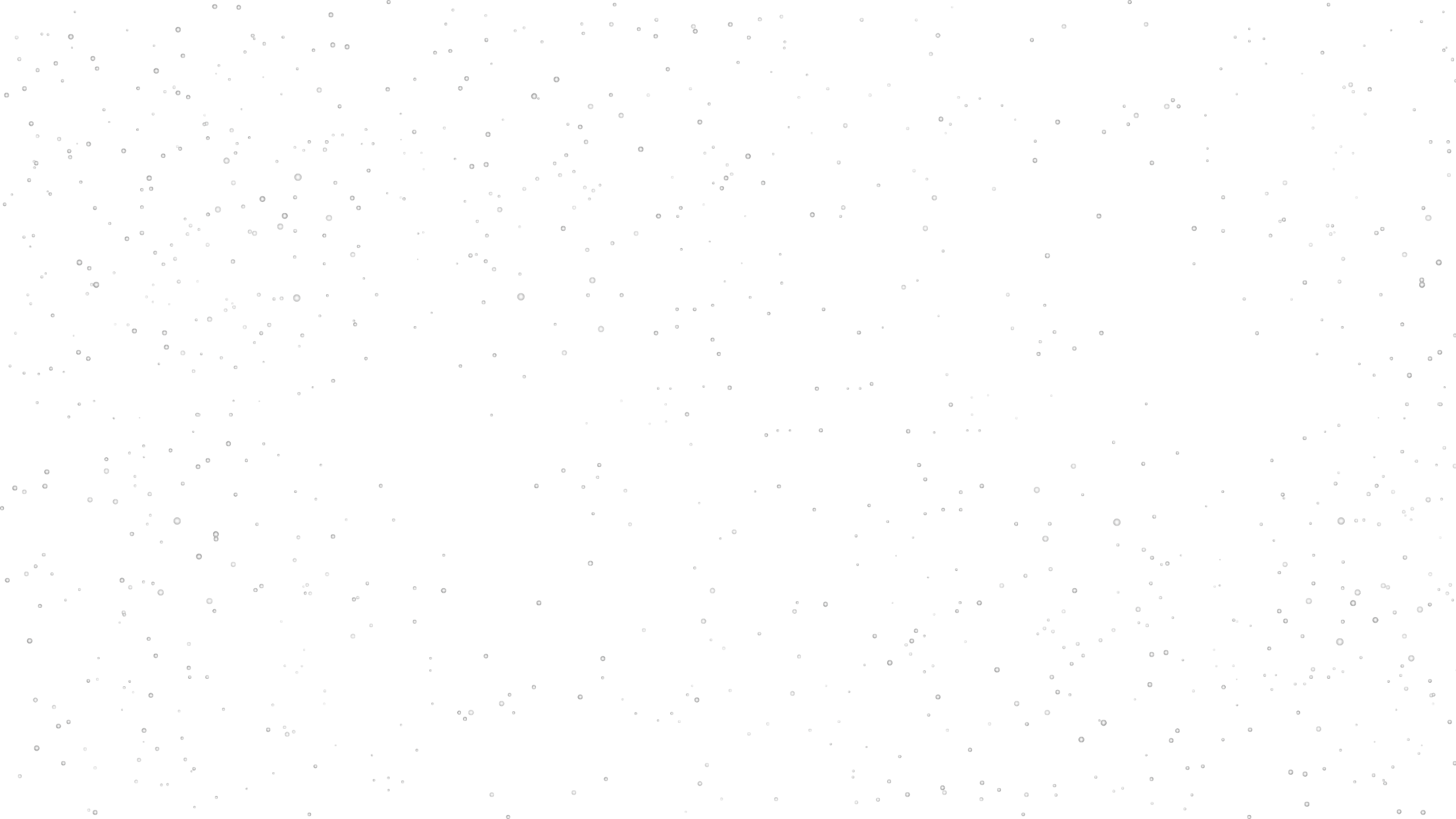 3
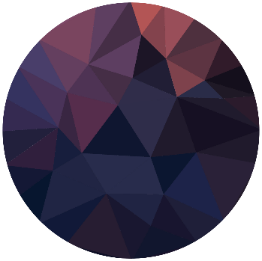 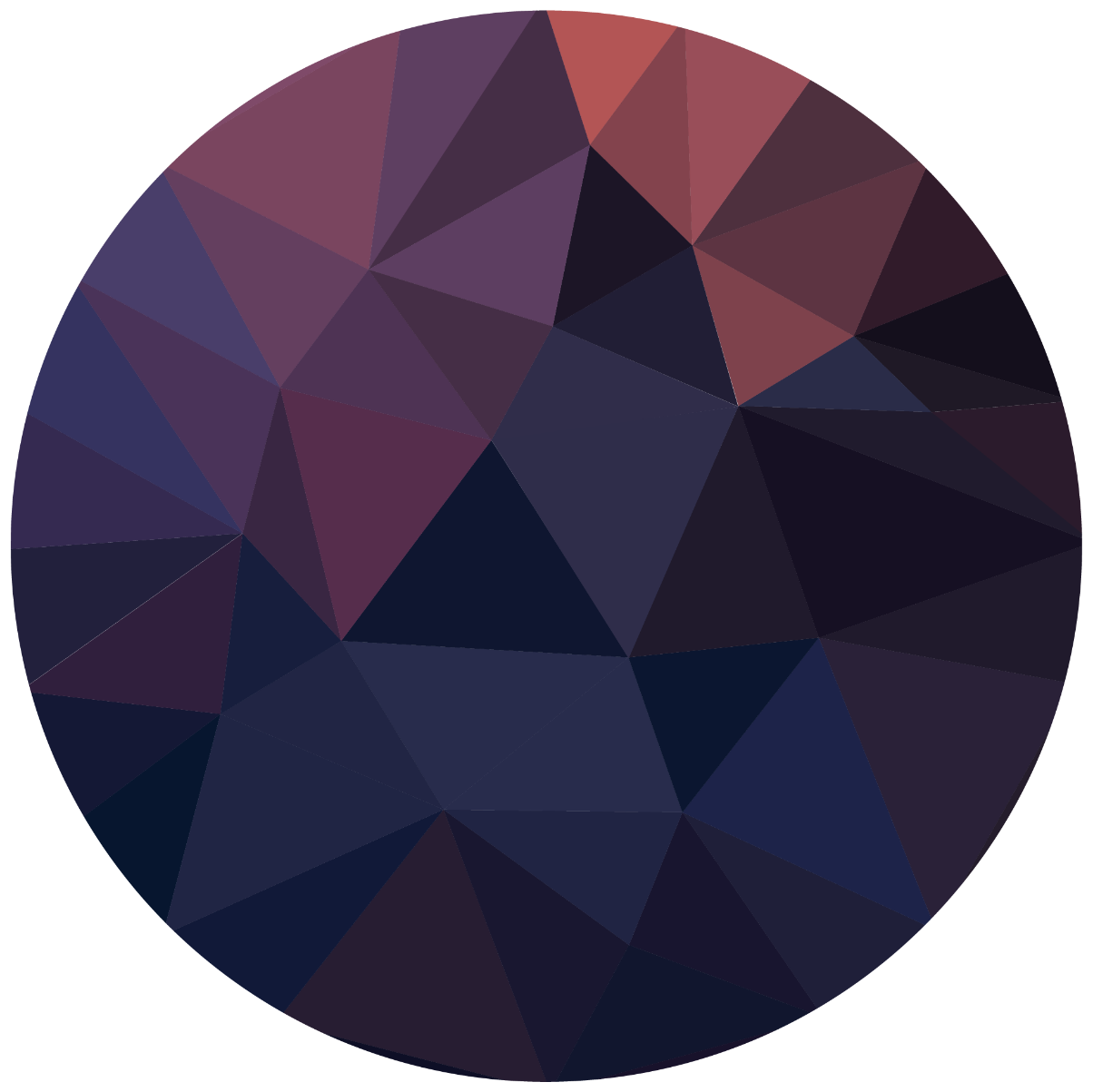 单击添加标题Click to add a caption
单击添加标题
03
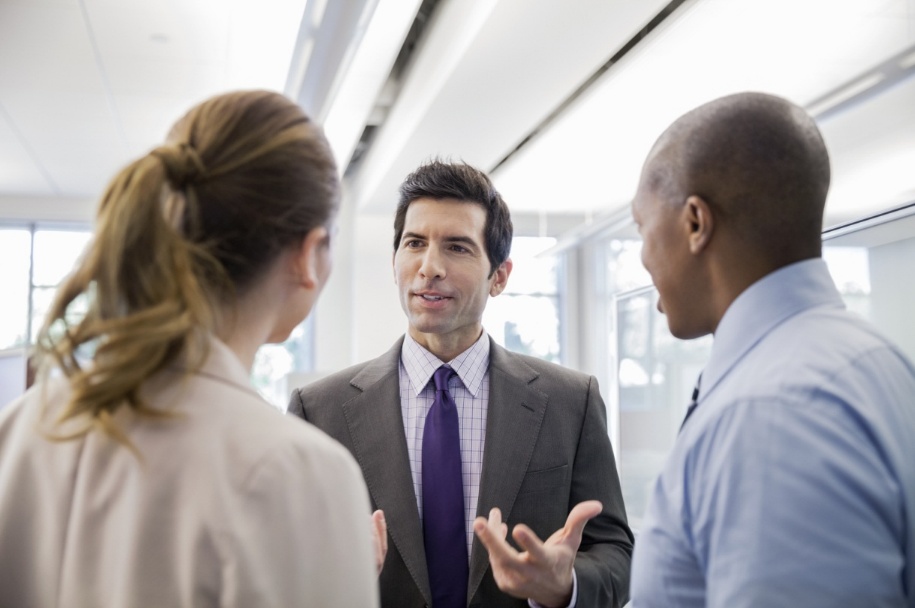 单击添加标题

单击添加文本单击添加文本单击添加文本单击添加文本单击添加文本单击
添加文本单击添加文本单击添加文本
点击添加标题
点击添加标题
点击添加标题
点击添加标题
单击添加标题
03
单击添加标题
添加标题内容添加标题内容
添加标题内容添加标题内容
单击添加标题
添加标题内容添加标题内容
添加标题内容添加标题内容
单击添加标题
添加标题内容添加标题内容
添加标题内容添加标题内容
单击添加标题
添加标题内容添加标题内容
添加标题内容添加标题内容
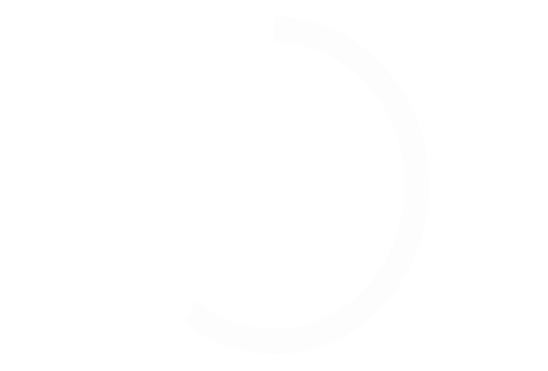 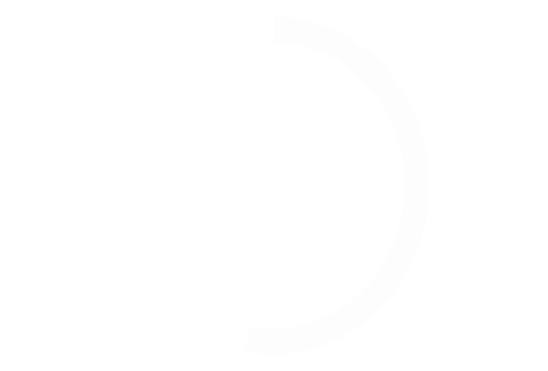 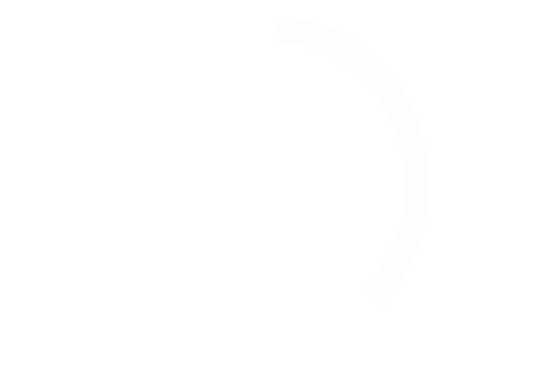 单击添加标题
60%
53%
38%
03
添加关键字
添加关键字
添加关键字
点击此处添加段落文本
点击此处添加段落文本点击此处添加段落文本
点击此处添加段落文本
点击此处添加段落文本
点击此处添加段落文本点击此处添加段落文本
点击此处添加段落文本
点击此处添加段落文本
点击此处添加段落文本点击此处添加段落文本
点击此处添加段落文本
单击添加标题
03
62%
25%
单击此处添加标题
在此处添加详细描述文本，尽量与标题文本语言风格相符合。
单击此处添加标题
在此处添加详细描述文本，尽量与标题文本语言风格相符合。
62%
25%
+
+
单击此处添加标题
在此处添加详细描述文本，尽量与标题文本语言风格相符合。
单击此处添加标题
在此处添加详细描述文本，尽量与标题文本语言风格相符合。
46%
36%
46%
36%
+
+
单击添加标题
03
添加详细描述文本在此处添加详细描述文本，尽量与标题文本语言风格相符合，语言描述尽量简洁生动，尽可能概括出段落内容，尽量将每页幻灯片文字内容控制在200字以内，将每页幻灯片动态演示时间长度尽量控制在5分钟以内。
添加详细描述文本在此处添加详细描述文本，尽量与标题文本语言风格相符合，语言描述尽量简洁生动，尽可能概括出段落内容，尽量将每页幻灯片文字内容控制在200字以内，将每页幻灯片动态演示时间长度尽量控制在5分钟以内。
添加详细描述文本在此处添加详细描述文本，尽量与标题文本语言风格相符合，语言描述尽量简洁生动，尽可能概括出段落内容，尽量将每页幻灯片文字内容控制在200字以内，将每页幻灯片动态演示时间长度尽量控制在5分钟以内。
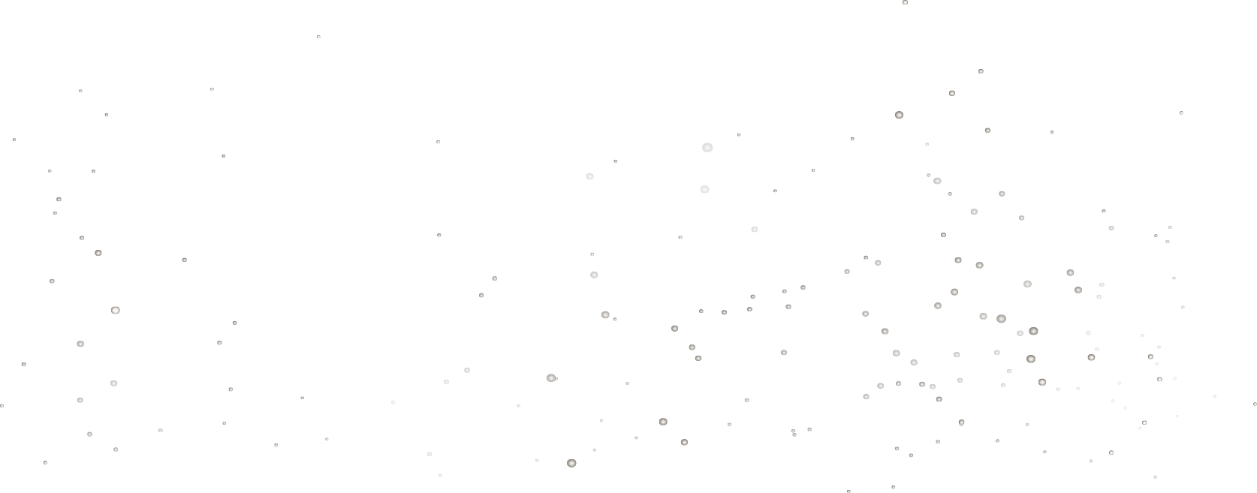 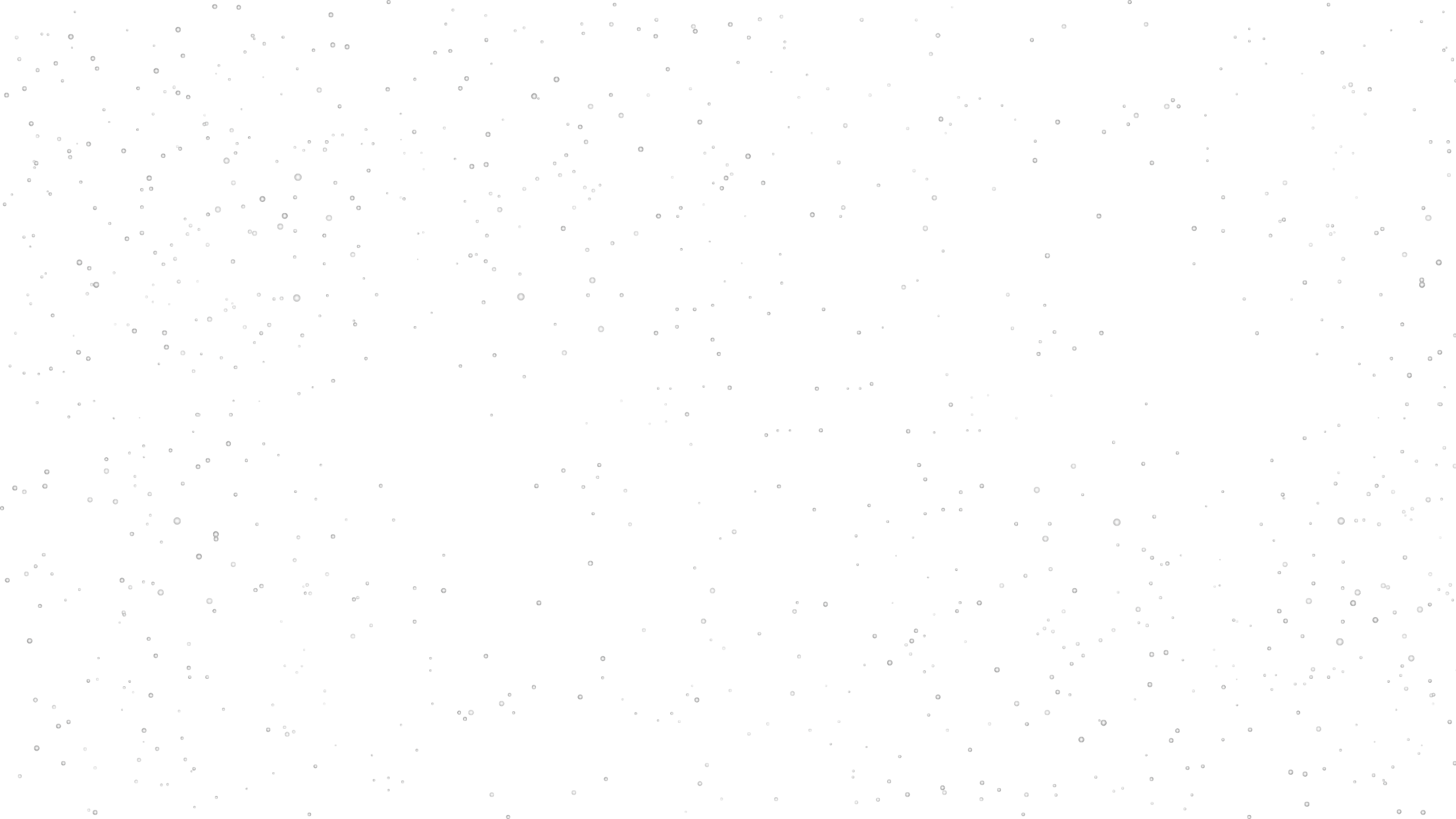 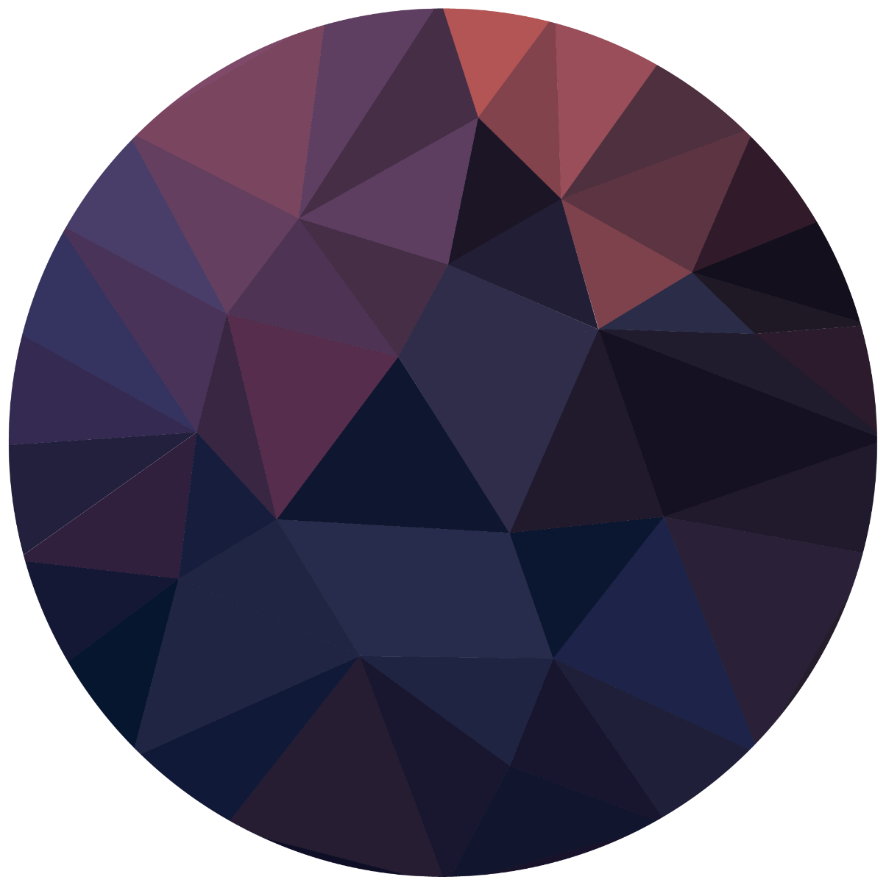 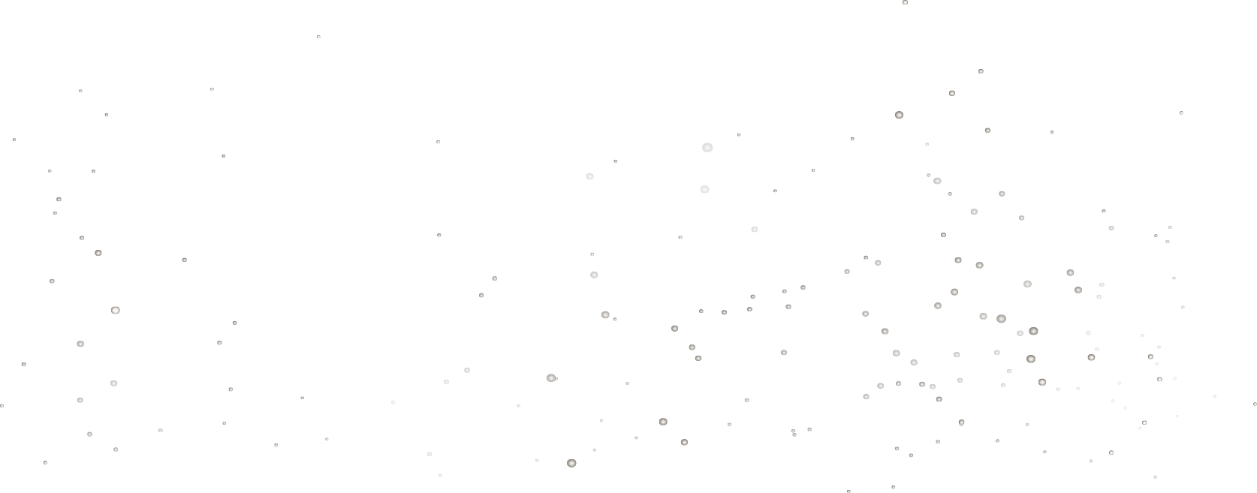 2020
唯美地球商务通用模版        Aesthetic global business model
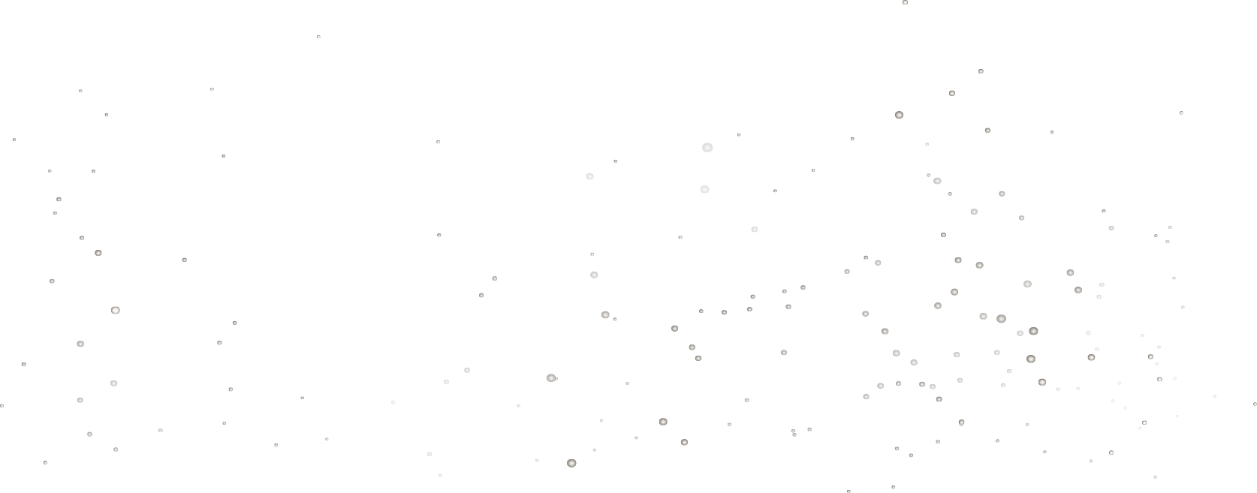 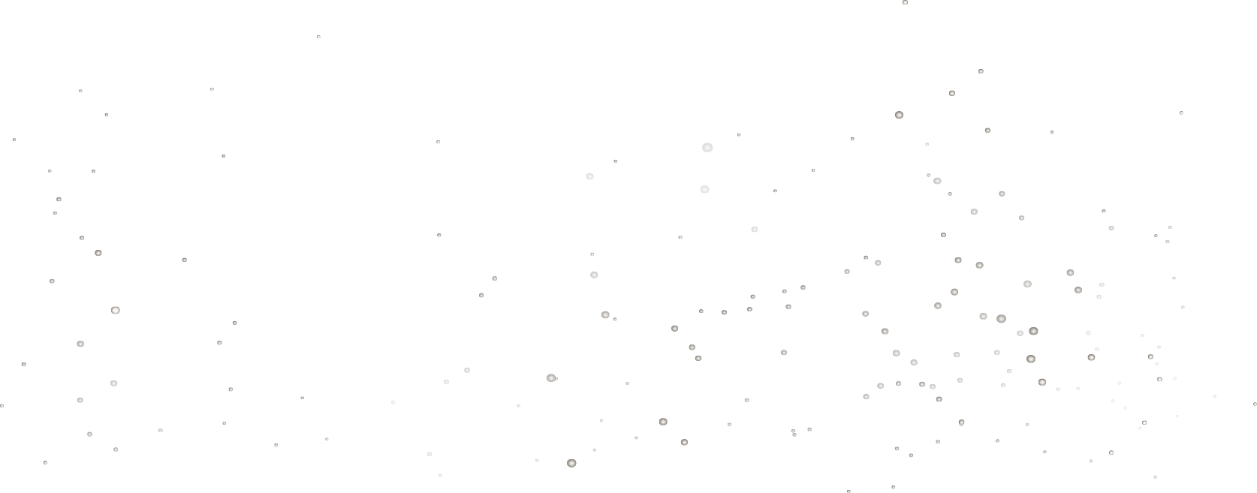